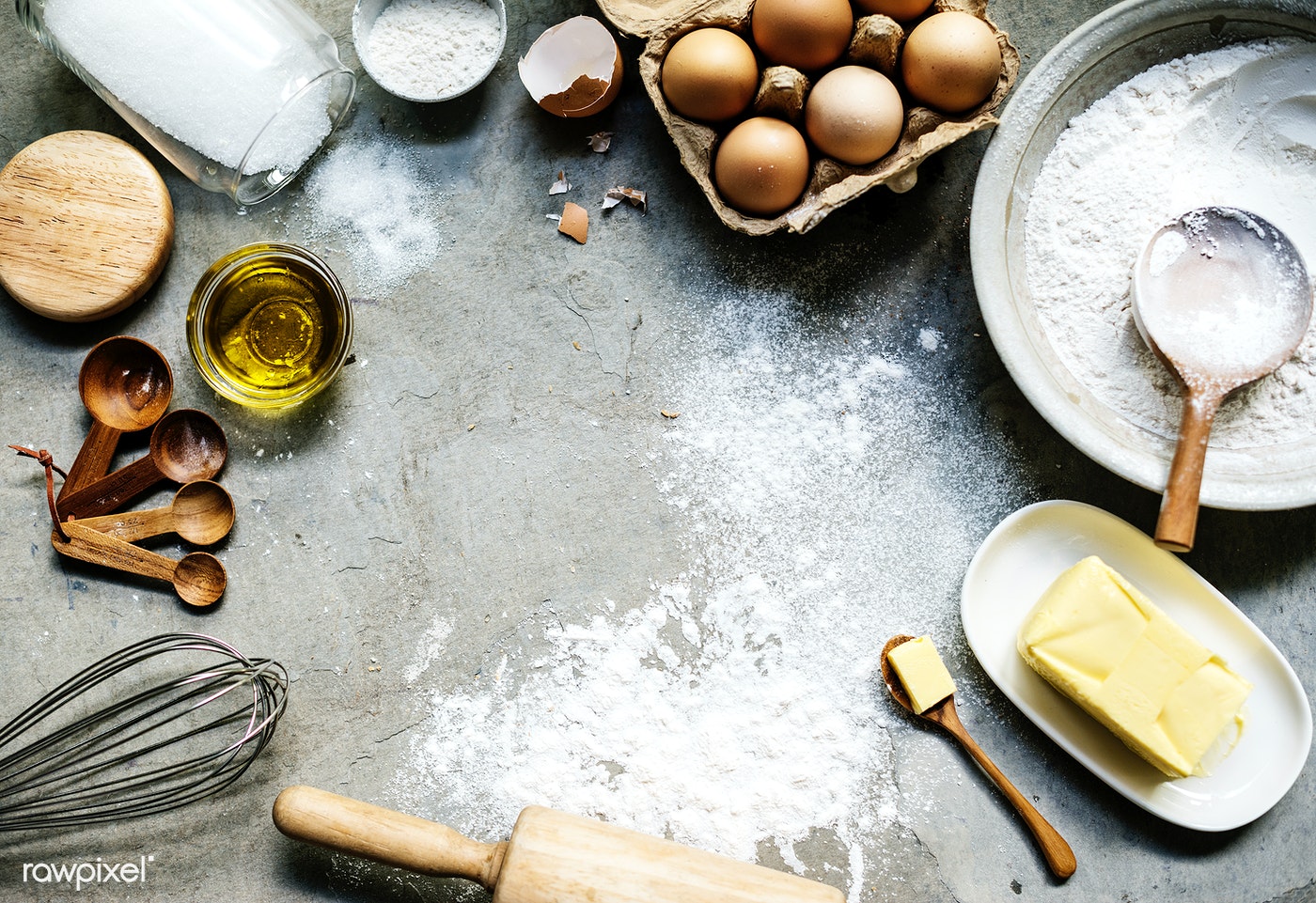 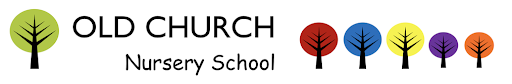 Baking Scones
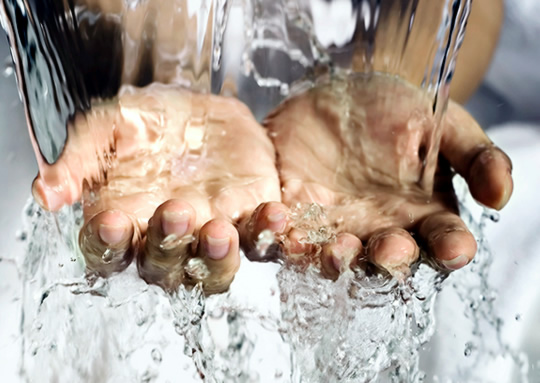 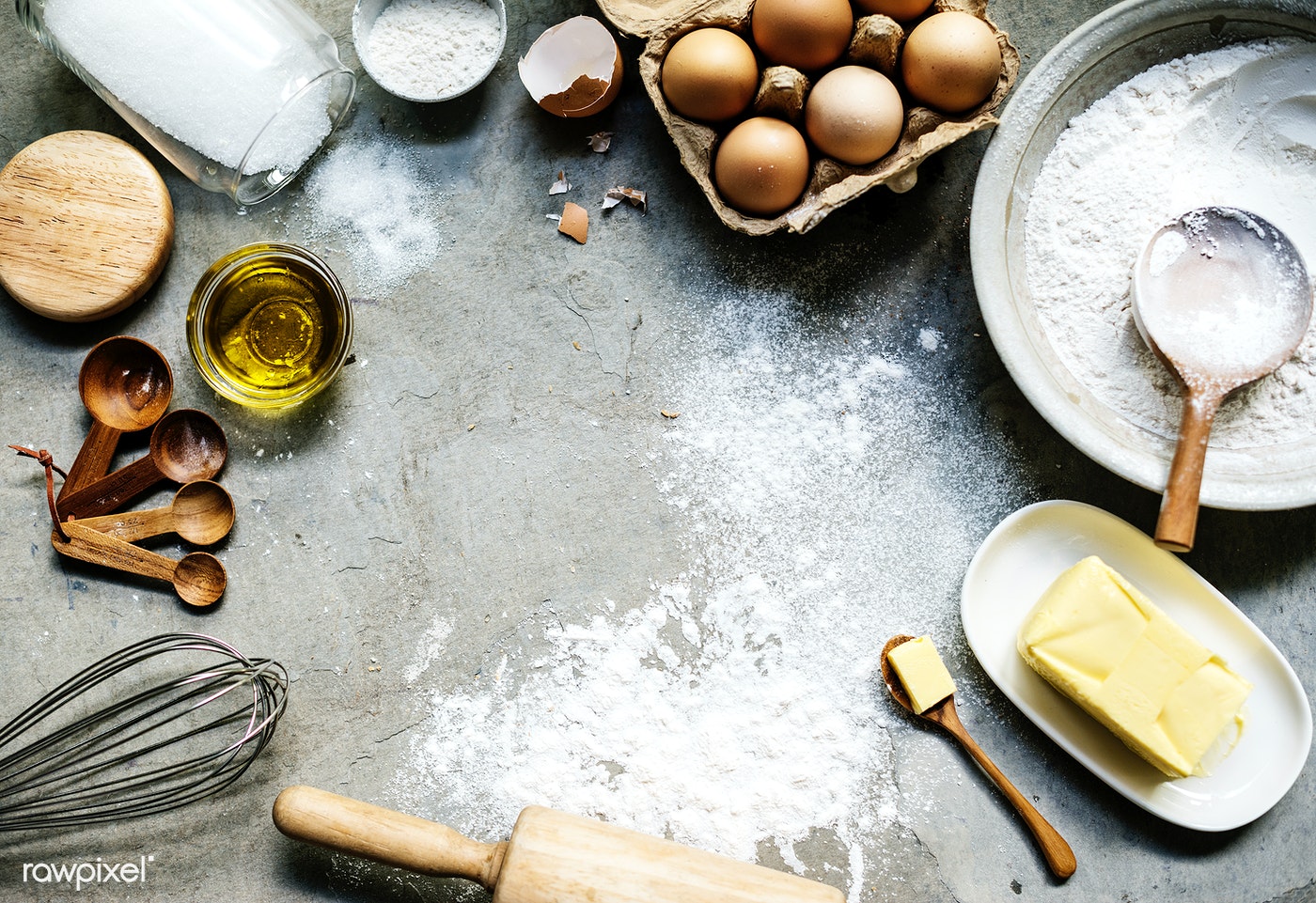 Remember to wash your hands!
Pre-heat oven to with baking tray inside 200c/180c Fan/Gas mark 6
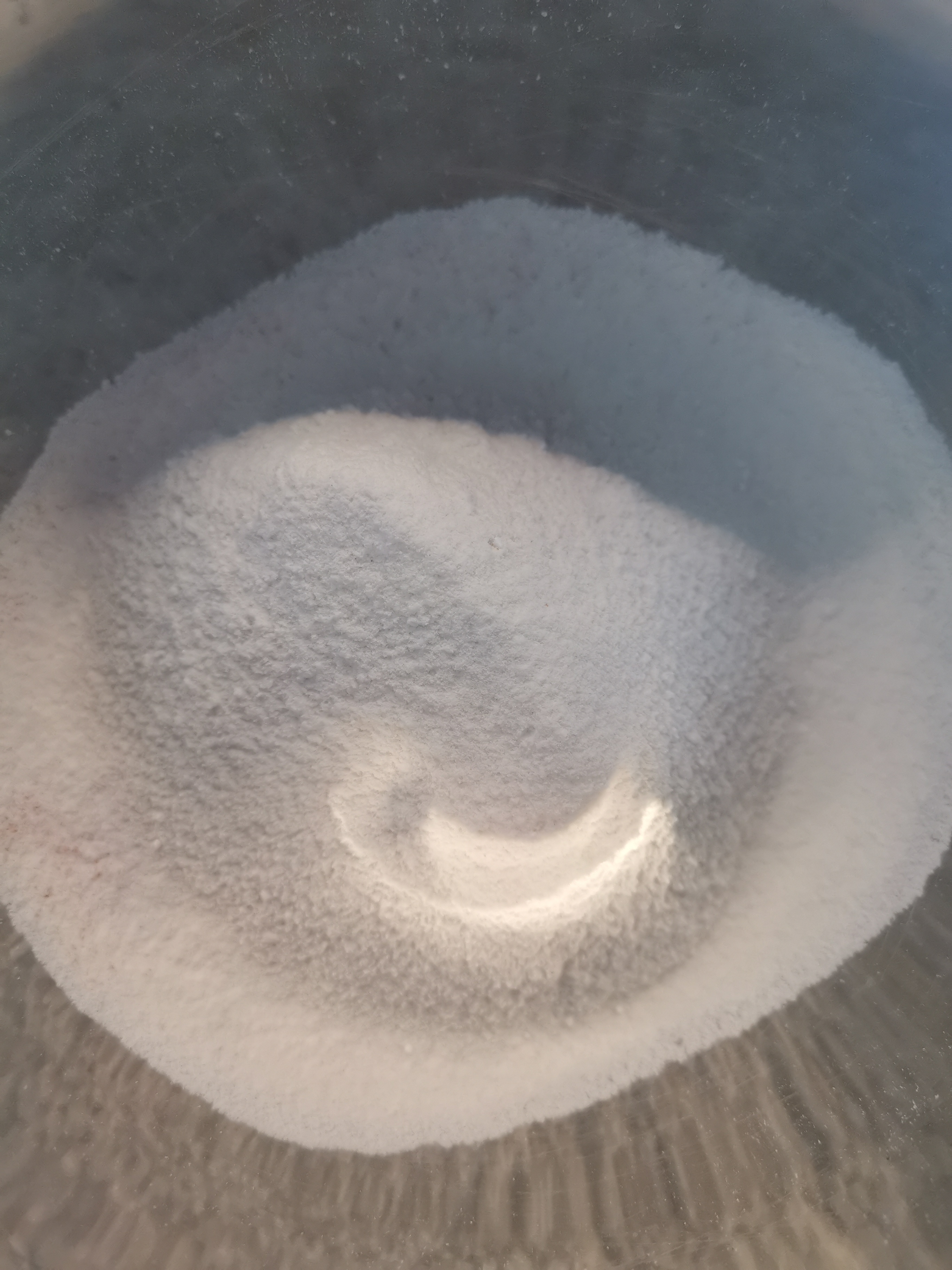 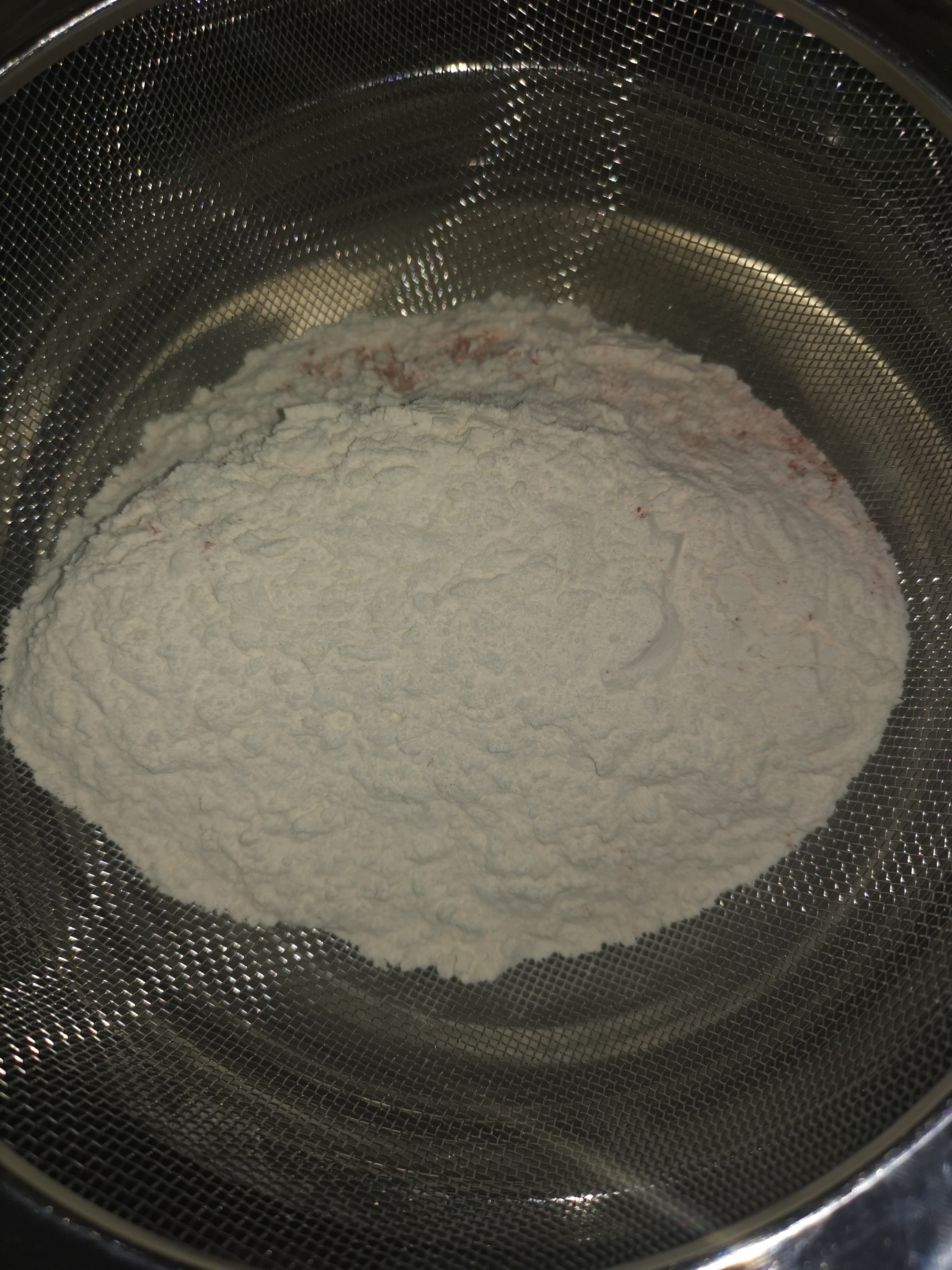 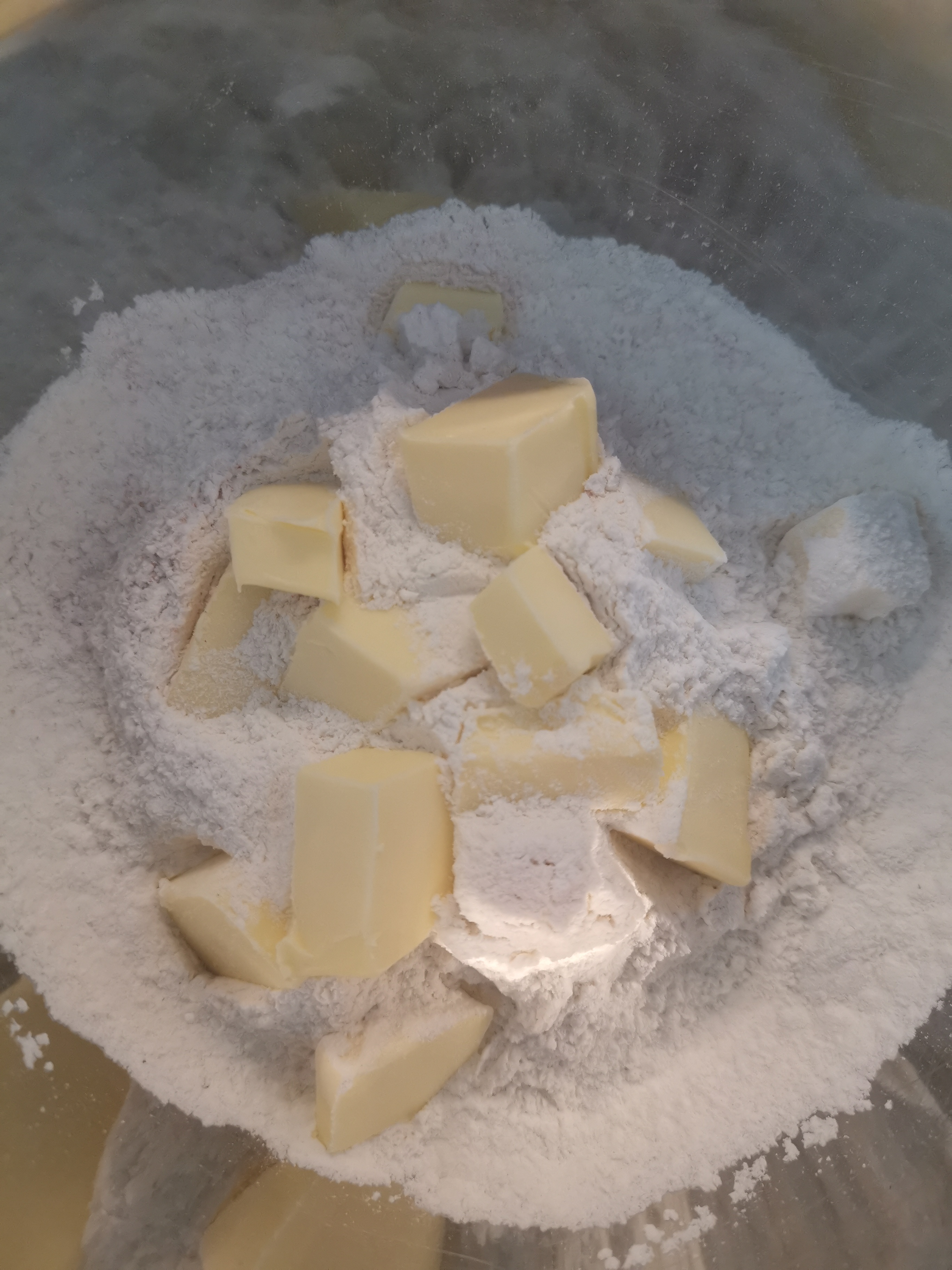 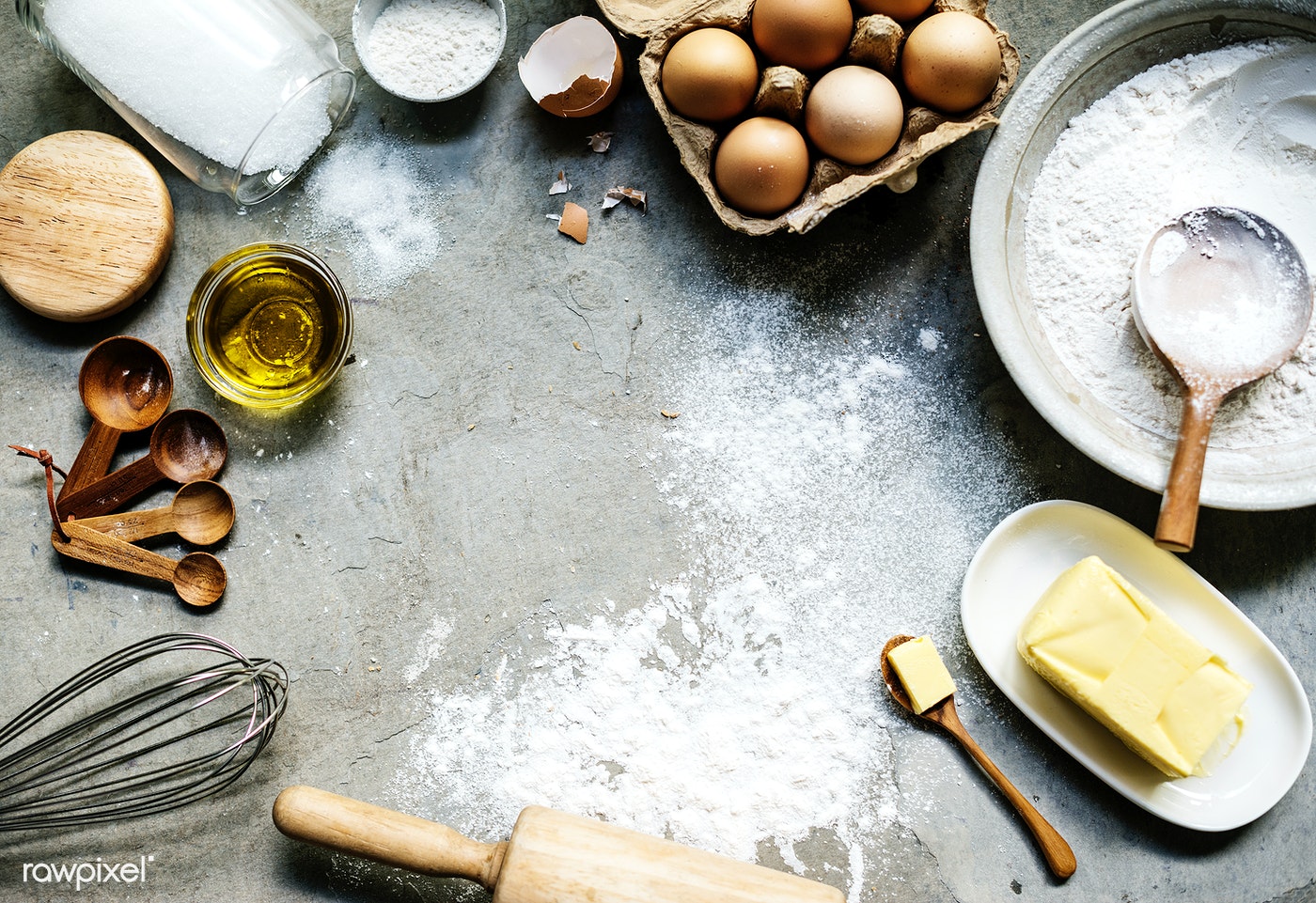 Sift together your flour, salt, herbs and baking powder into a big mixing bowl.
Chop your cold butter into cubes and add to your dry mixture.
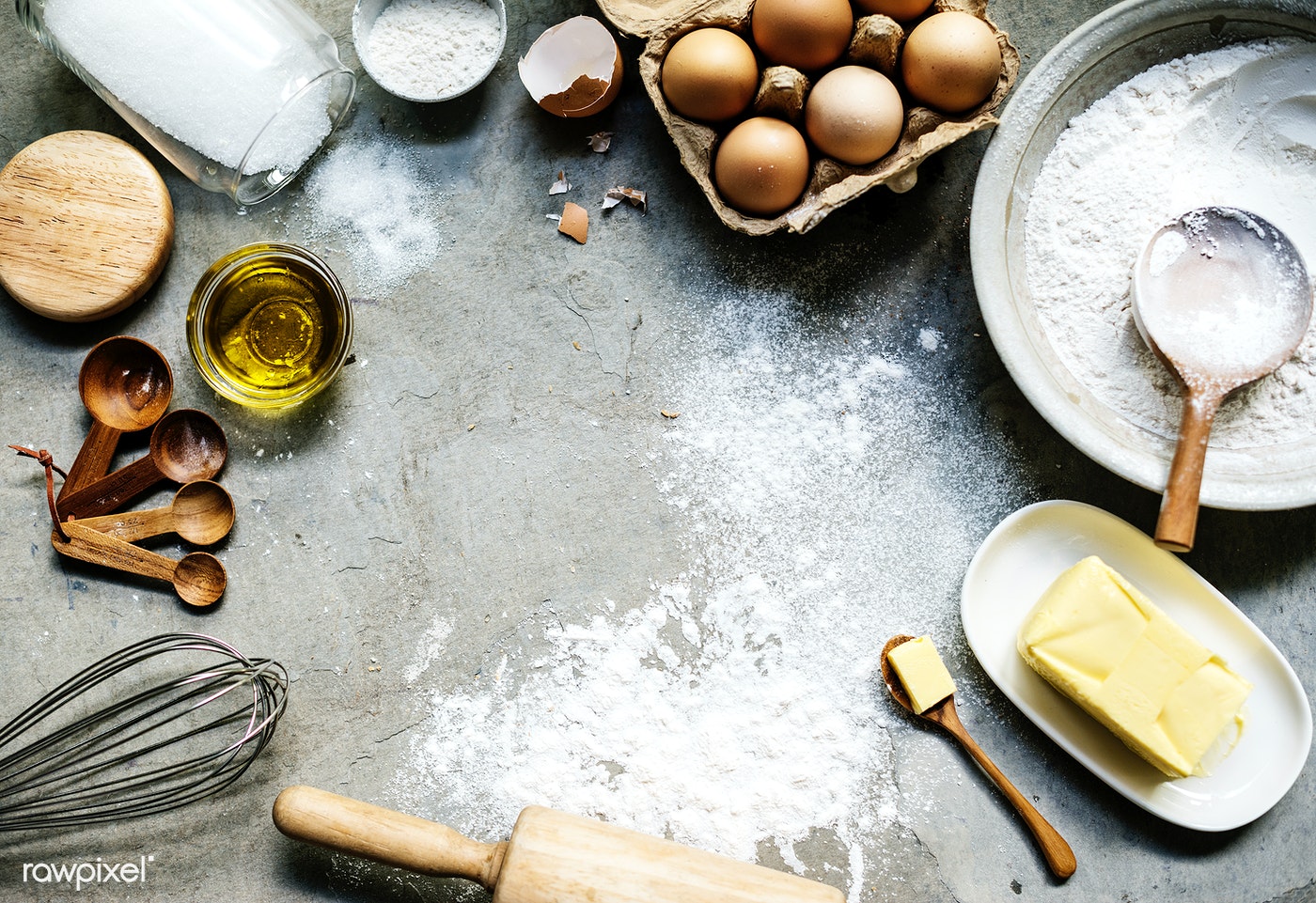 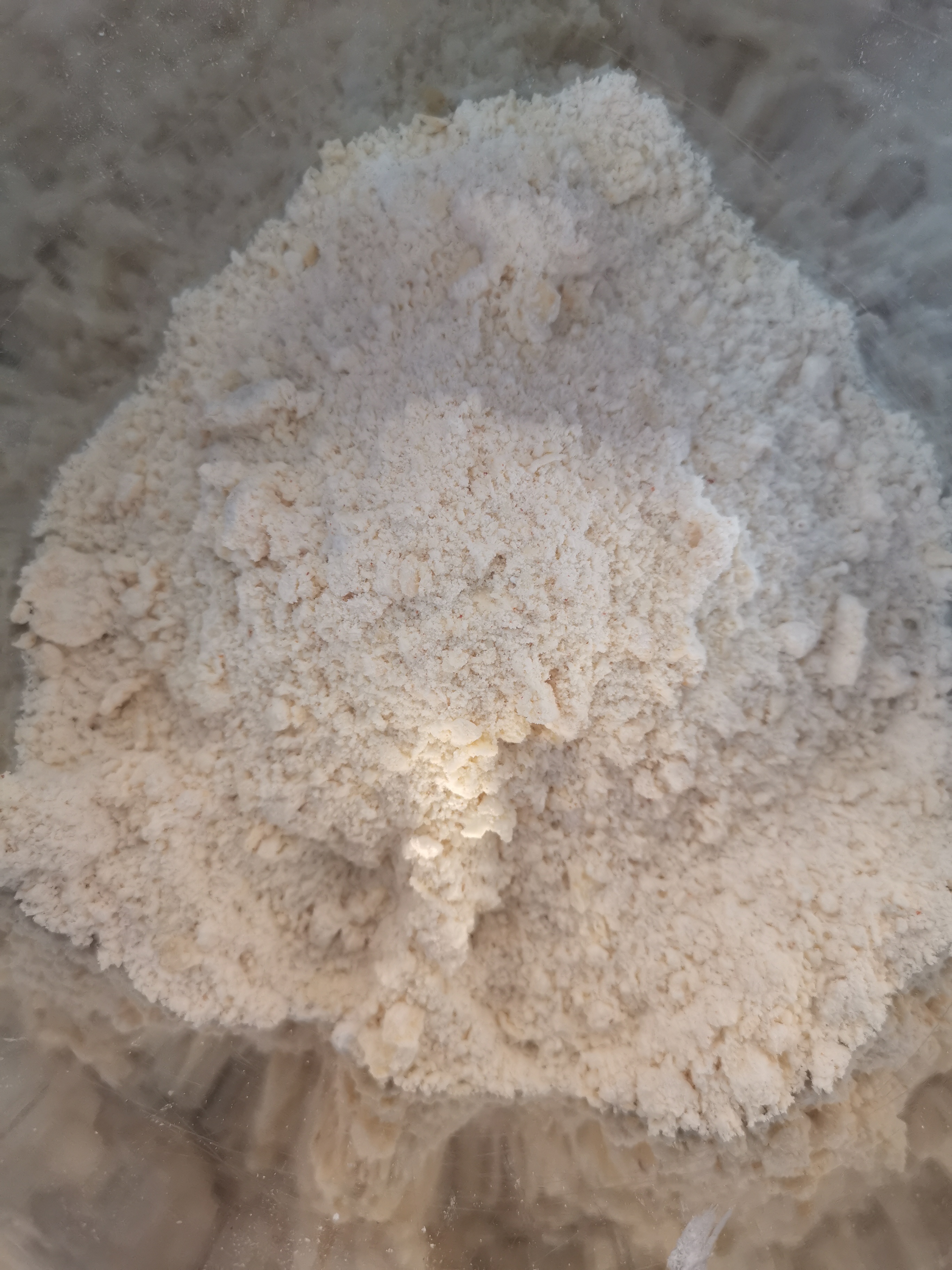 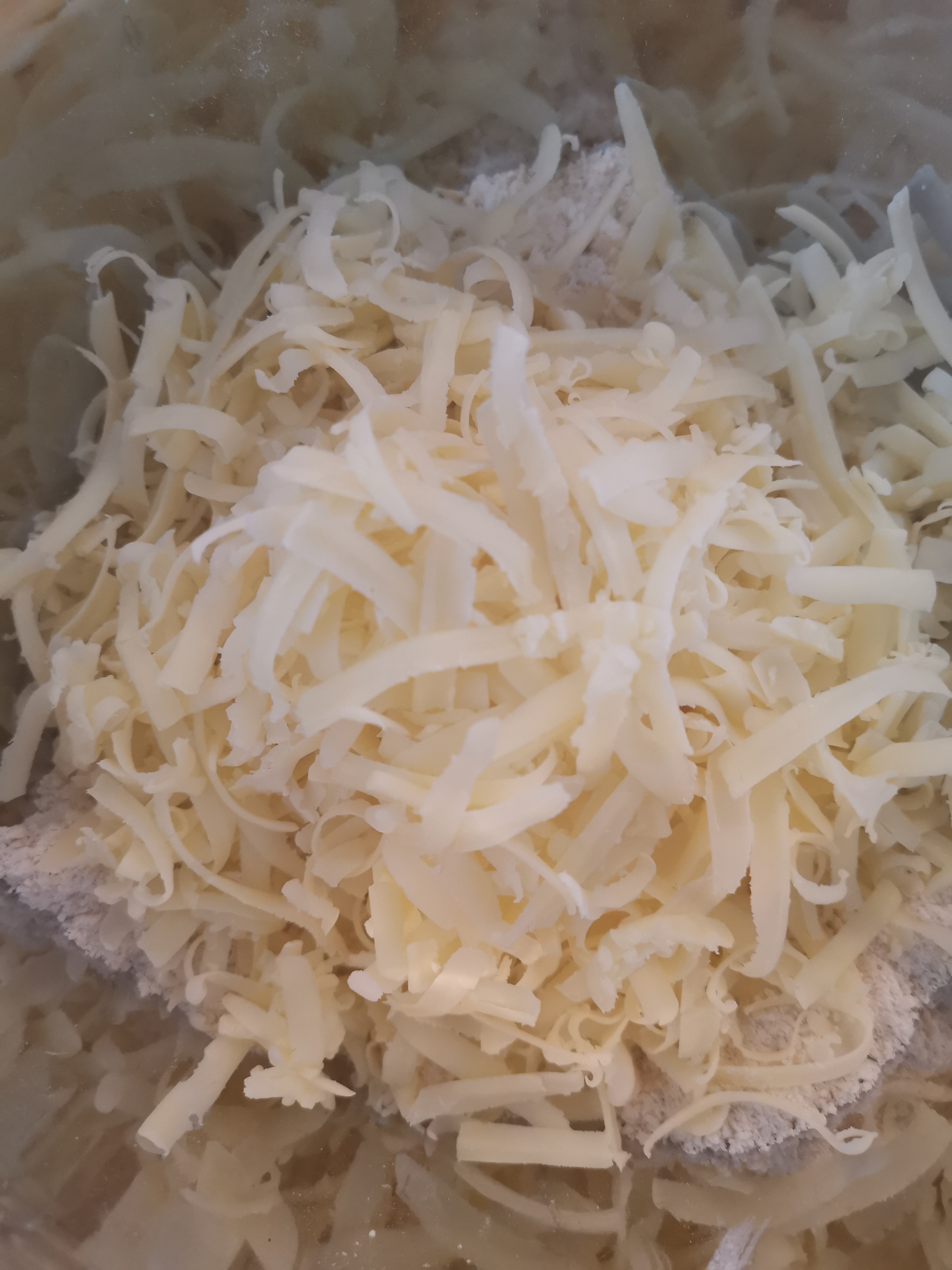 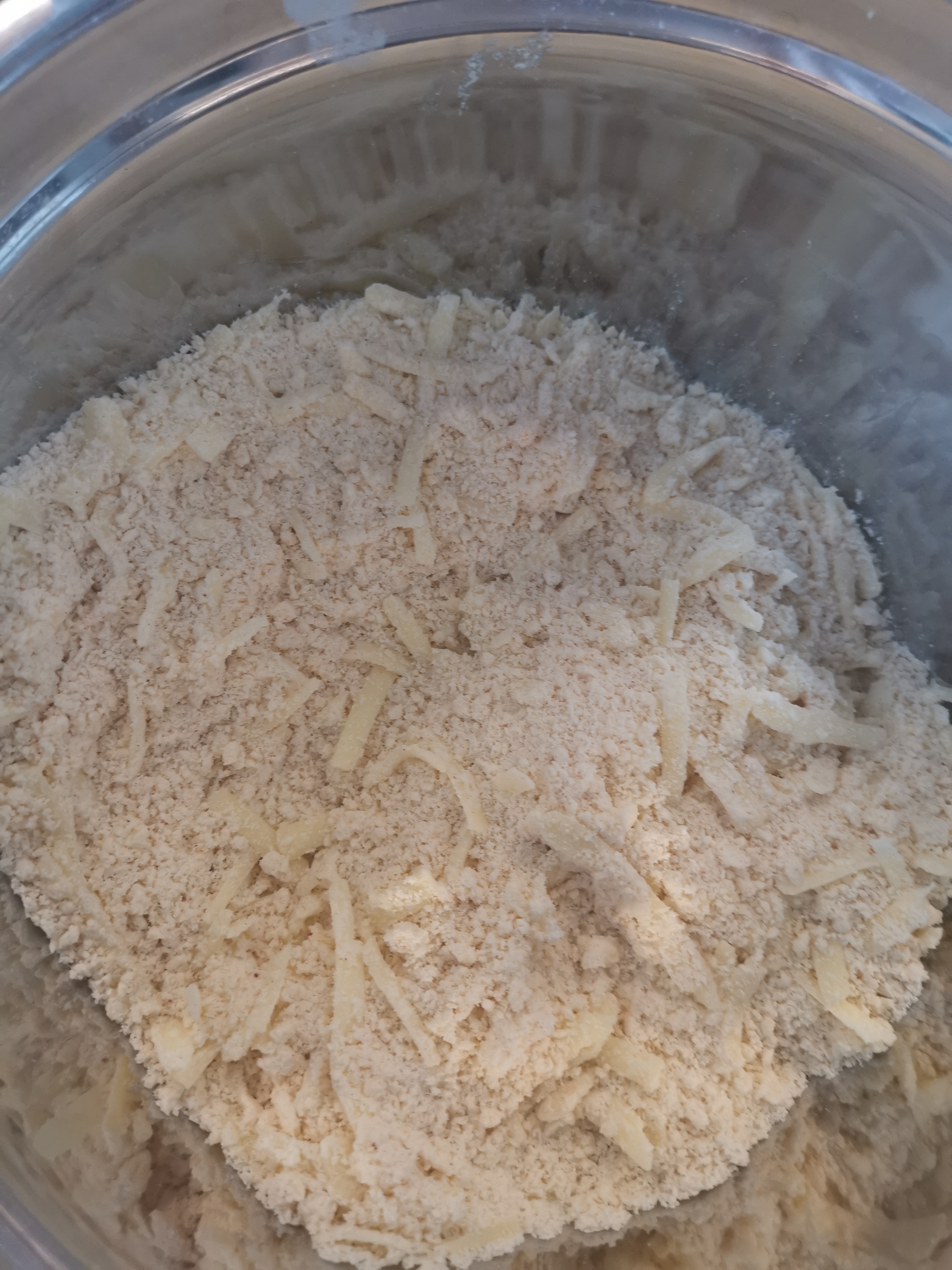 Squash together all of the ingredients making sure the cheese is spread out evenly through your mixture.
Sprinkle on approx. 100g of grated cheese.
Using your fingertips, make a crumble or bread-crumb-like consistency.
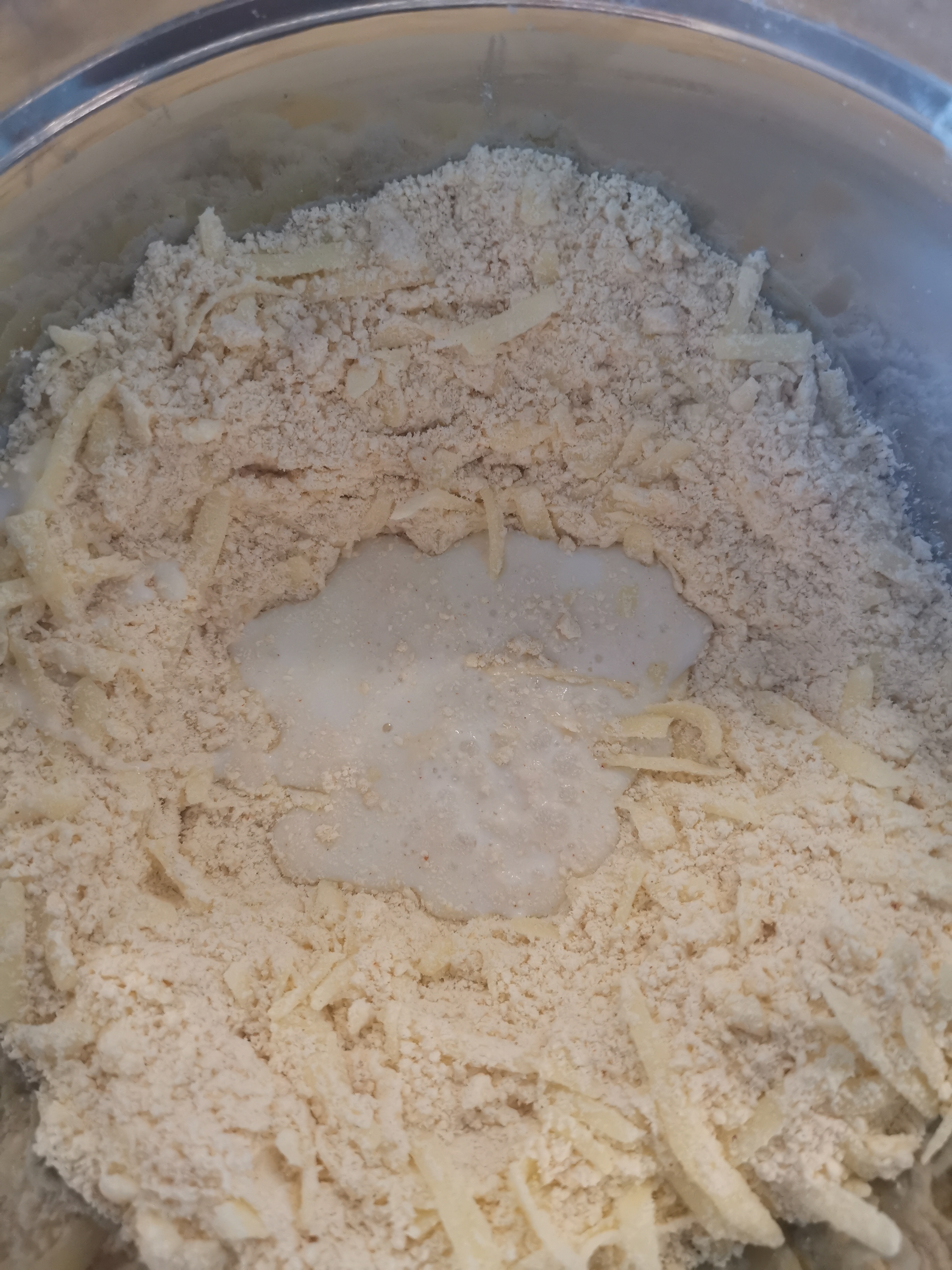 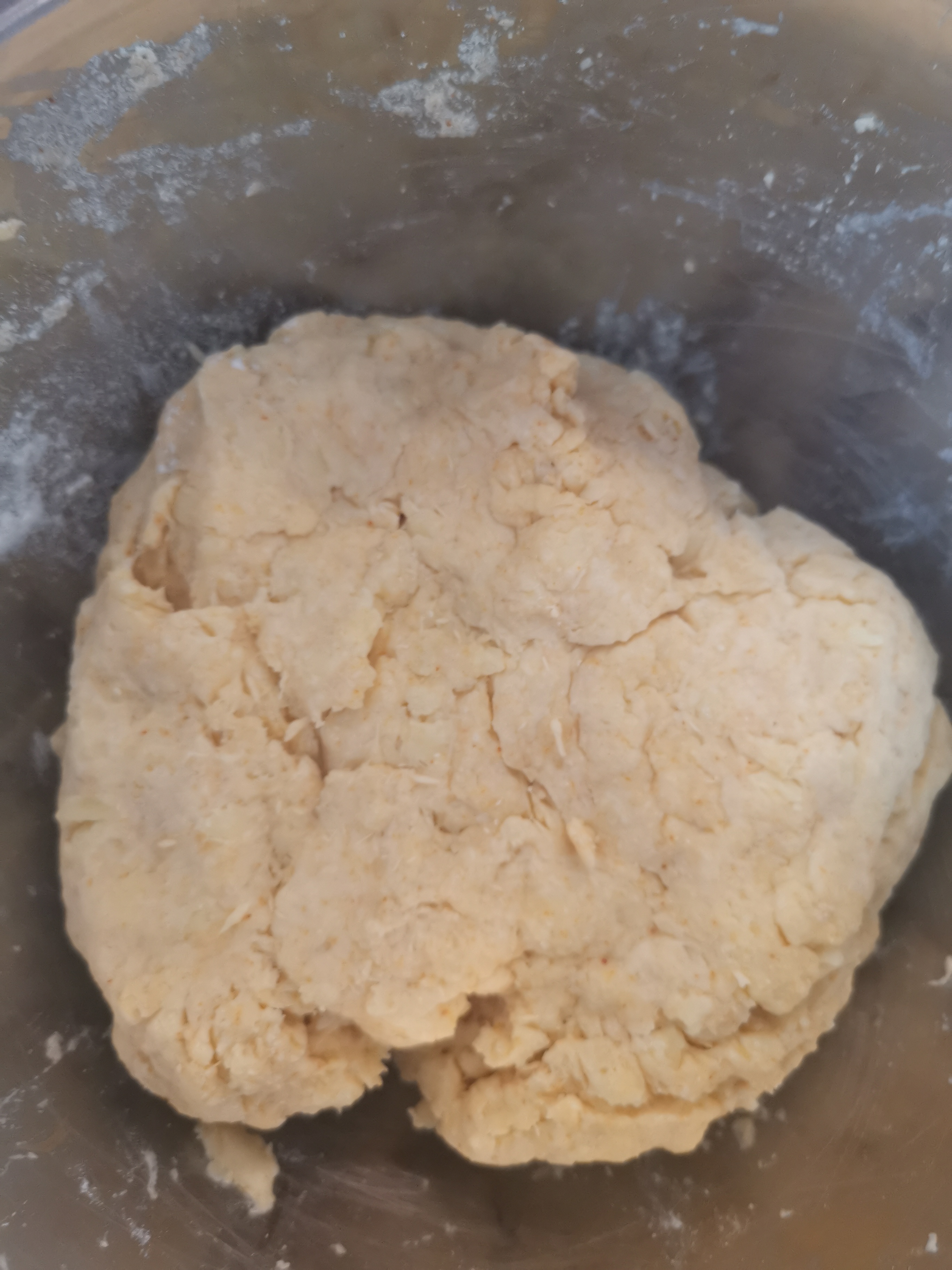 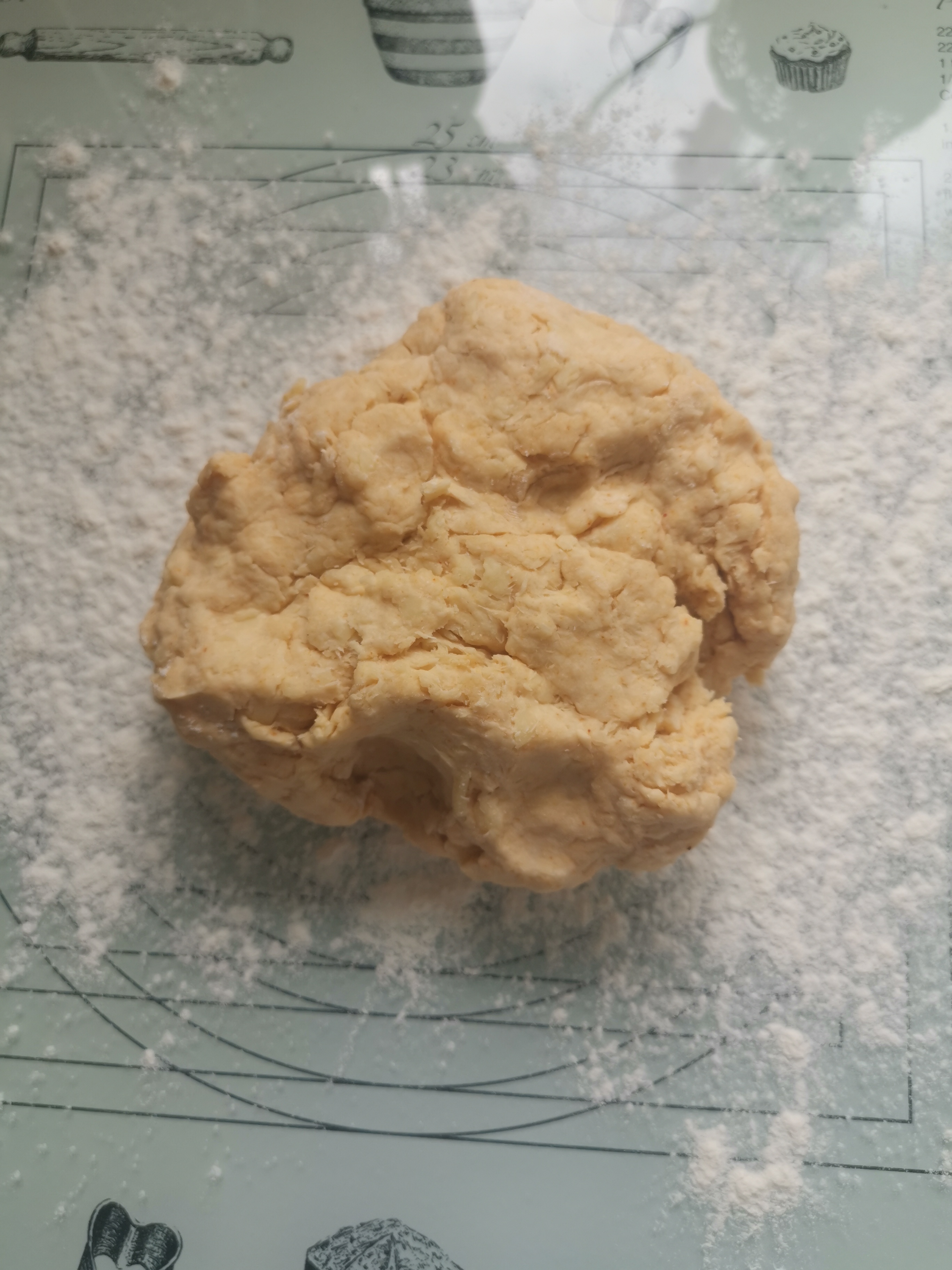 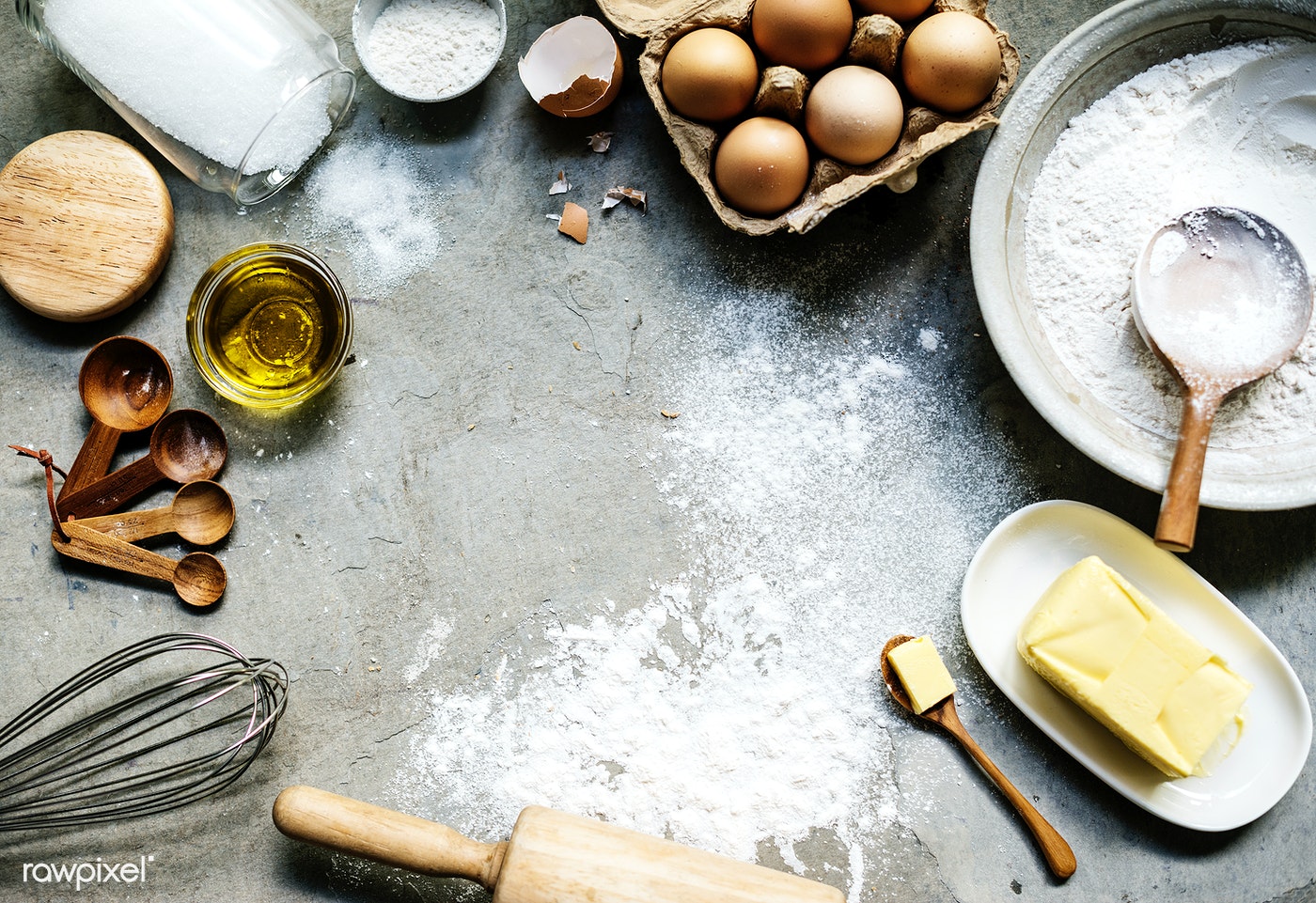 Make a well in the middle of your dry dough and add most of the milk but not all of it.
If needed, add more milk to create a slightly wet dough ball.
Sprinkle your work surface and roll dough to about 2cm thick.
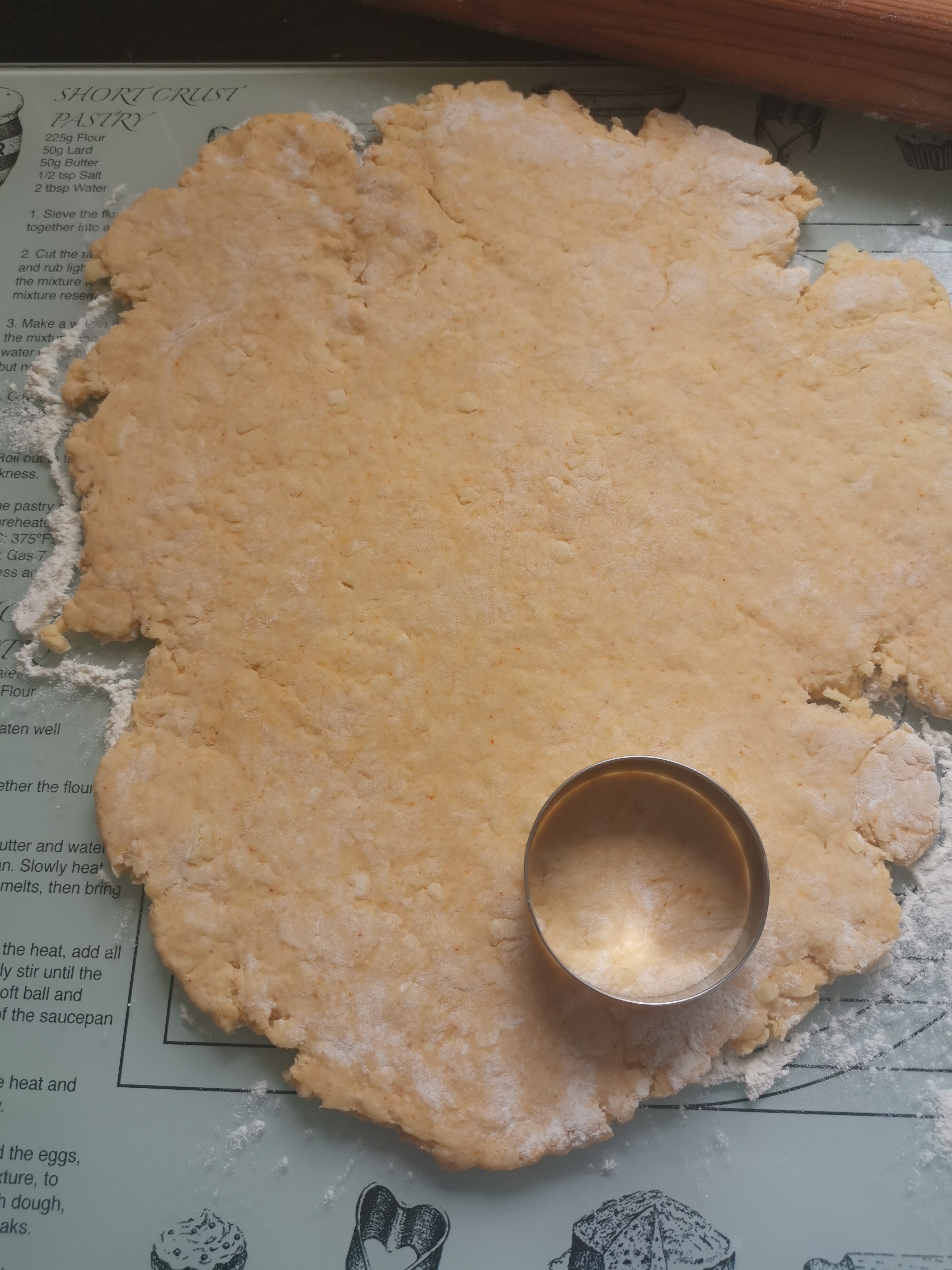 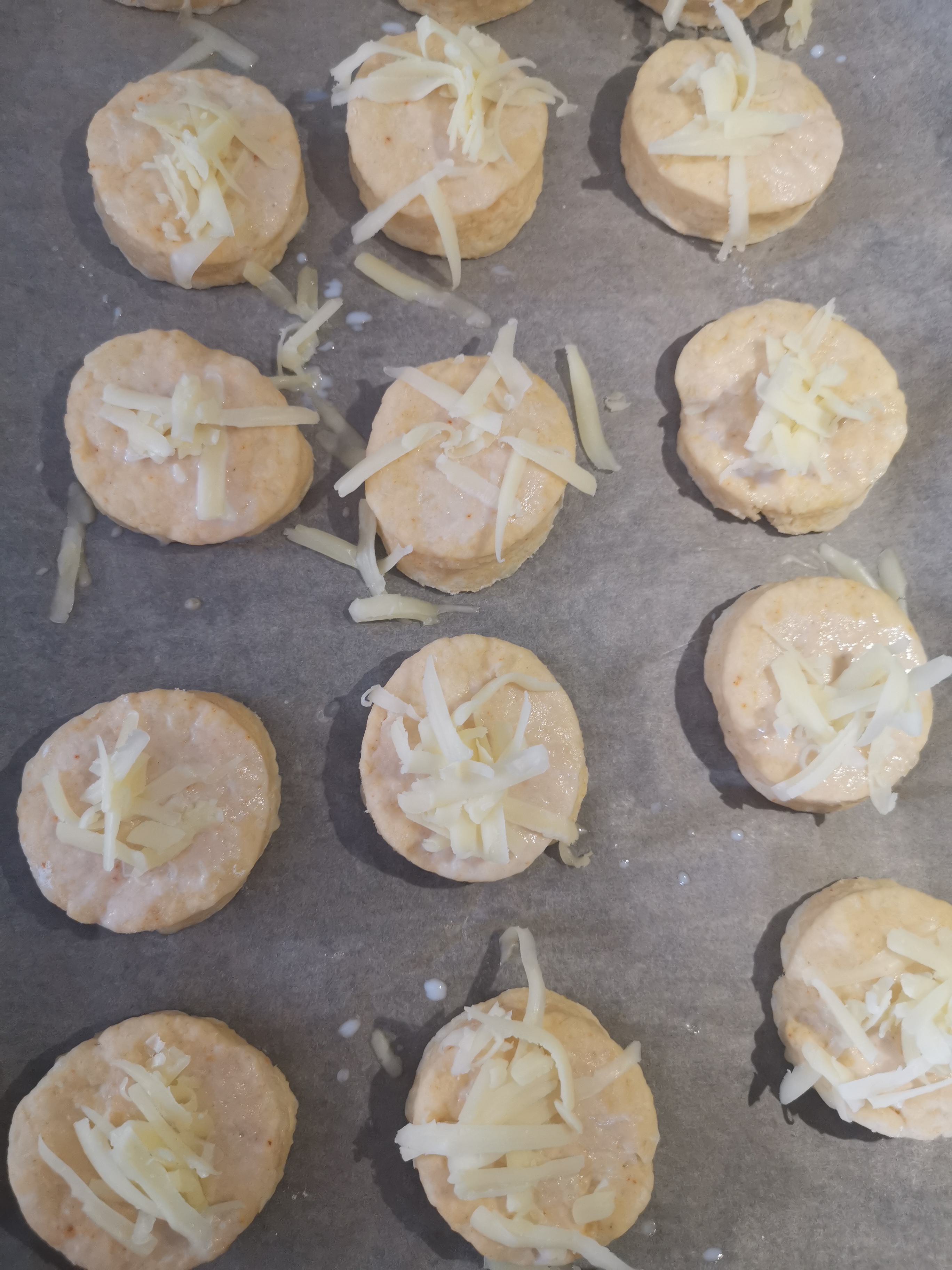 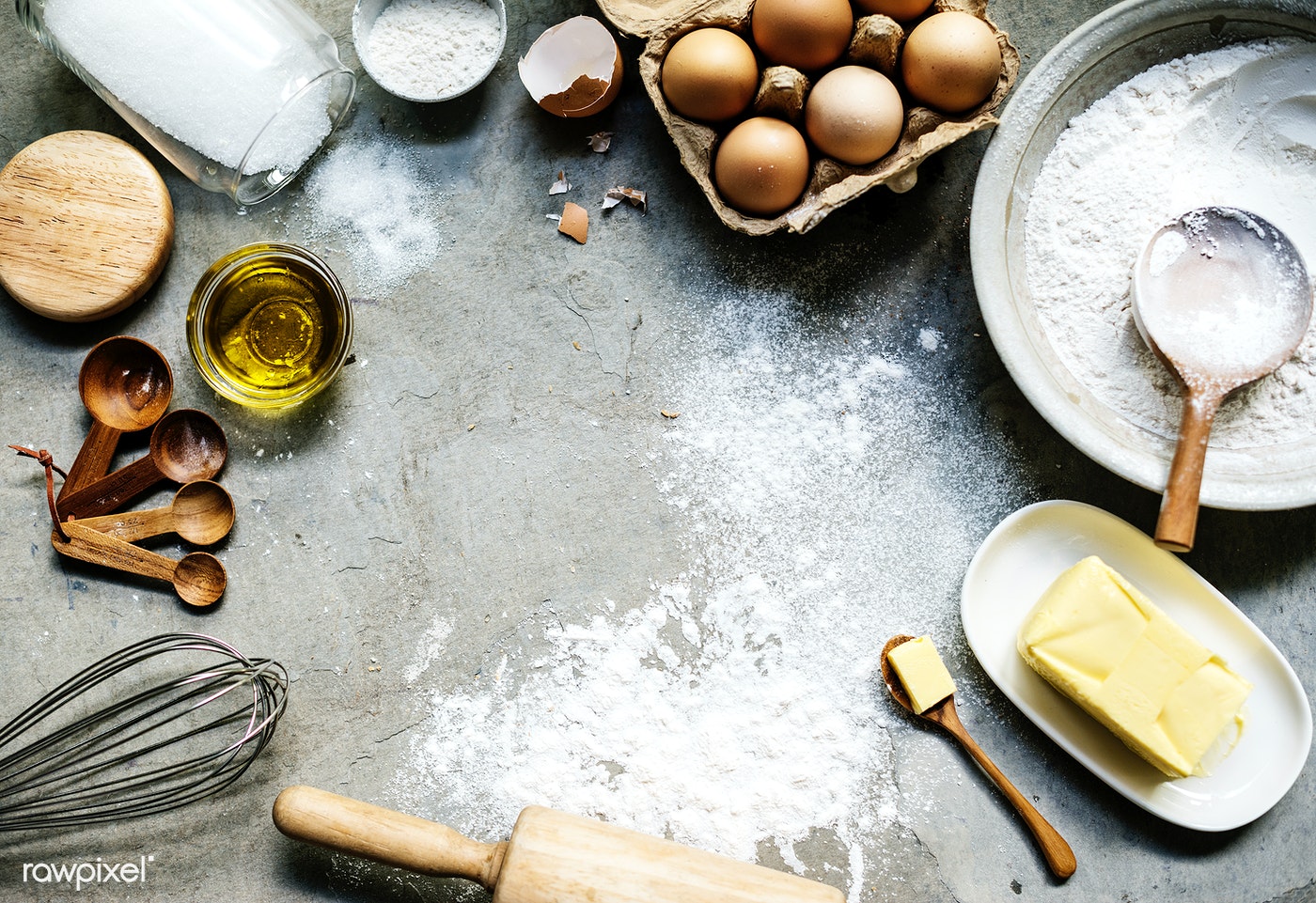 Slide the grease proof sheet and scones onto your pre-heated tray and bake until golden.
Using your chosen cookie cutter, cut out your shapes and place onto grease proof paper.
Glaze your scones with a little milk and sprinkle remaining cheese on top.
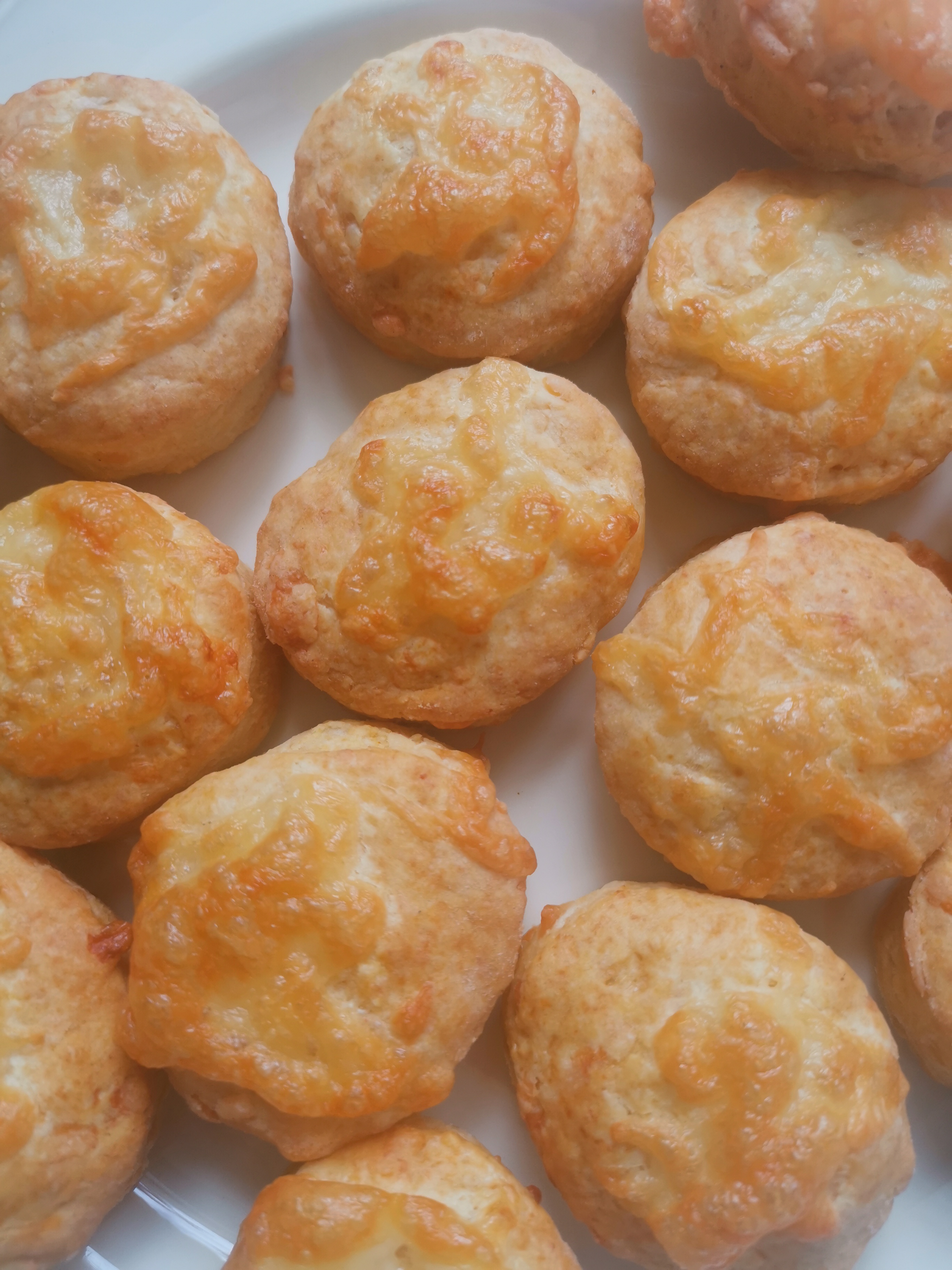 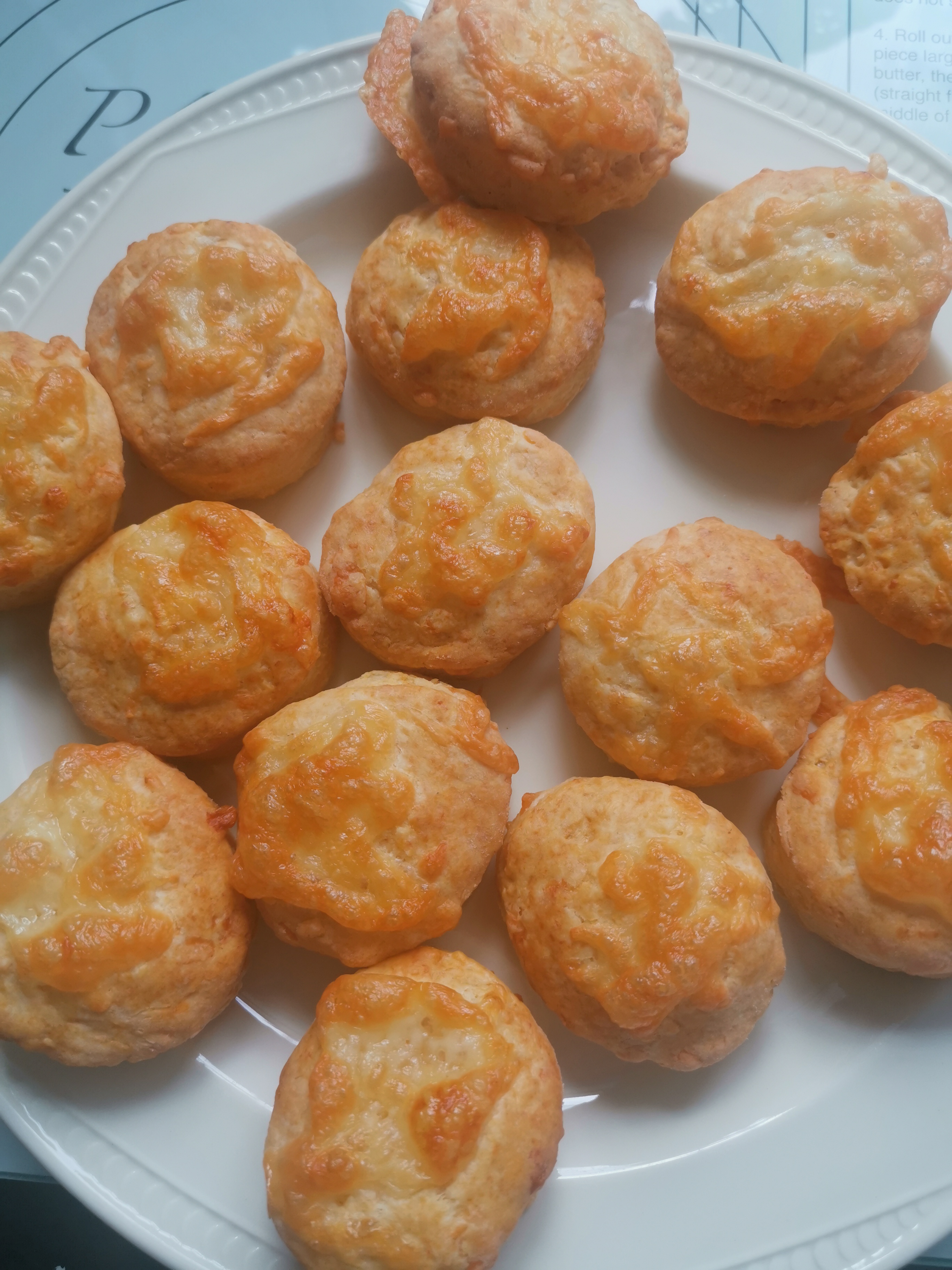 Wait a few minutes for them to cool down then 
ENJOY! 
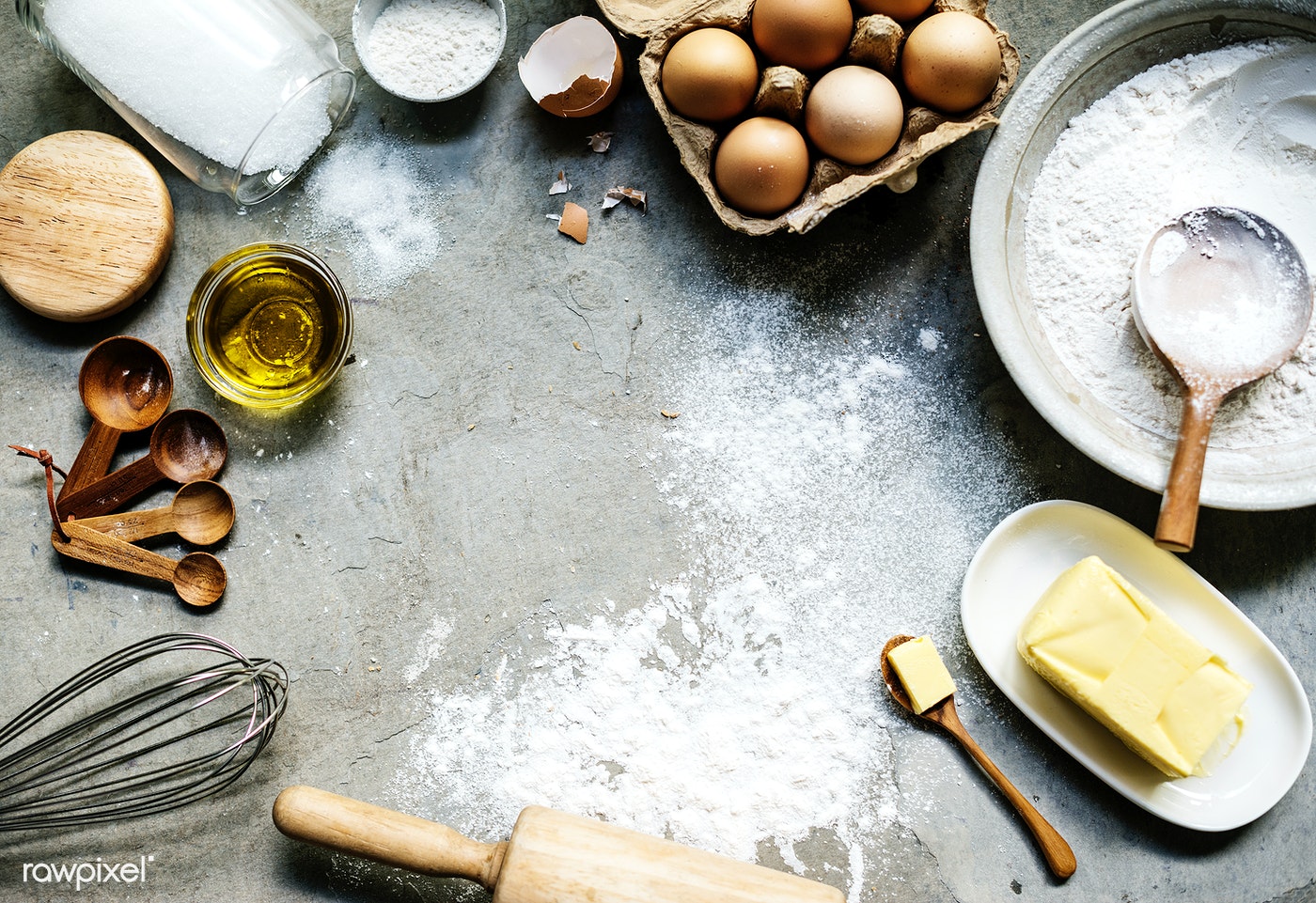 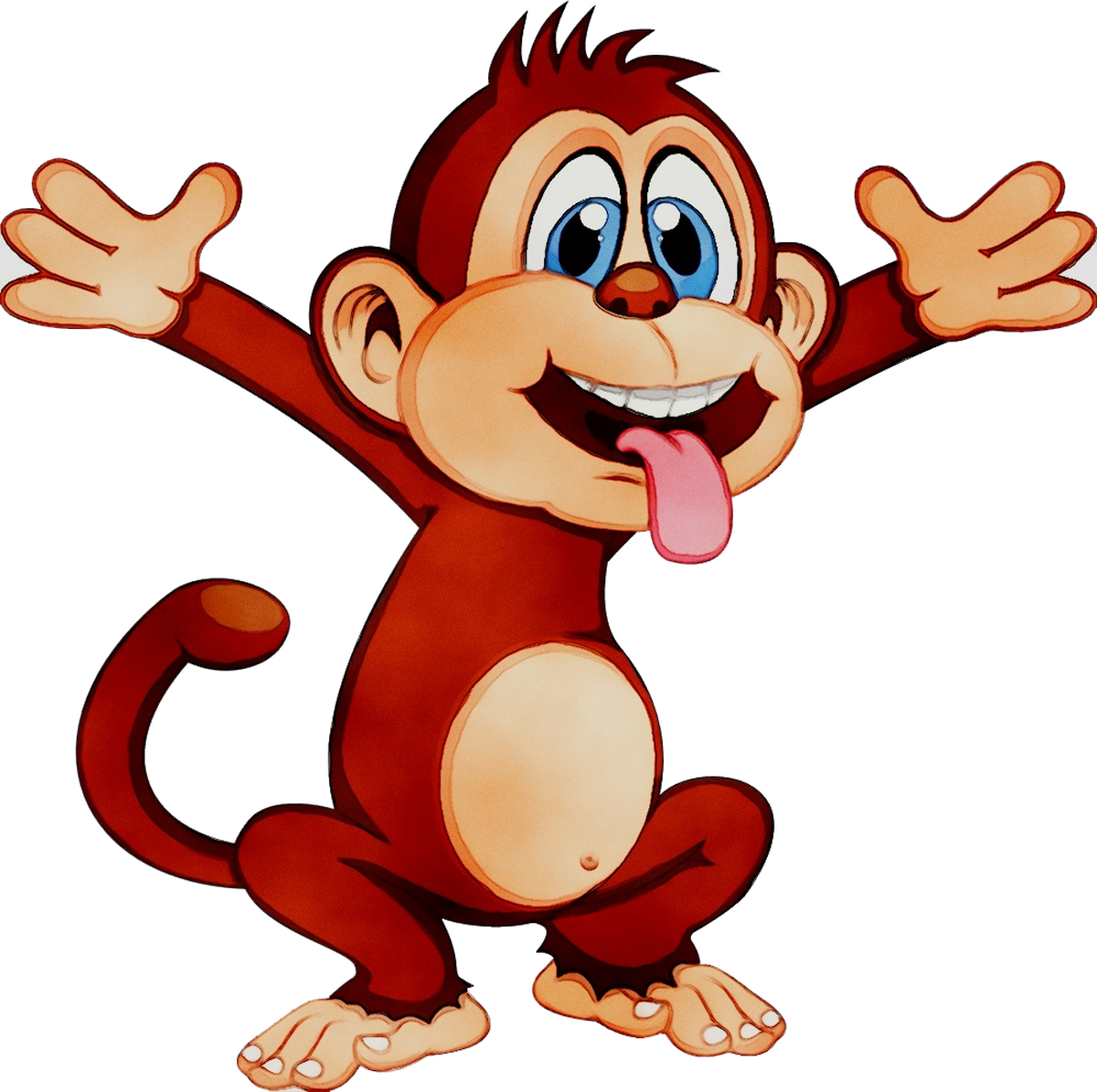 Have a lovely weekend!
See you back on Zoom on Monday 